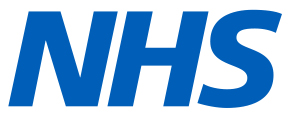 আমাদের ইংল্যান্ডে ডায়াবেটিস যত্ন উন্নত করতে সাহায্য করুন
জাতীয় ডায়াবেটিস অভিজ্ঞতা সমীক্ষা 2024
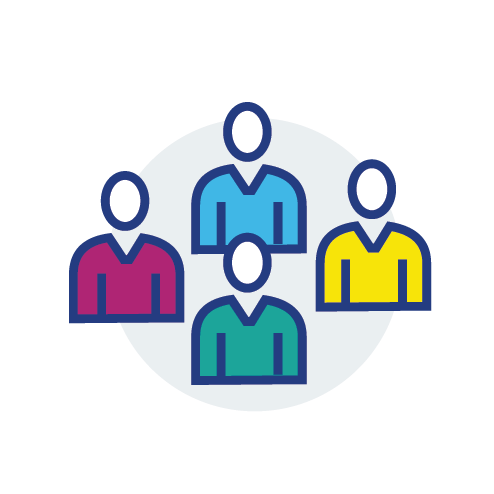 আমরা আপনার কাছ থেকে শুনতে চাই. যদি আপনাকে জরিপে অংশ নিতে আমন্ত্রণ জানানো হয়, তাহলে অনুগ্রহ করে এটি সম্পূর্ণ করুন। 

আপনার প্রতিক্রিয়া ইংল্যান্ডে ডায়াবেটিস যত্নে অর্থপূর্ণ পরিবর্তন আনতে সাহায্য করবে।
আরও তথ্যের জন্য, অনুগ্রহ করে                   diabetessurvey.co.uk/bengali দেখুন। 
অথবা ইমেল diabetessurvey@ipsos.com বা ফ্রিফোন         0800 470 2984 এর মাধ্যমে আমাদের সাথে যোগাযোগ করুন